IMTS1 Supervisor Training
The training year (see handout)
The Training year
An Overview
Aug
Sept
Oct
Nov
Dec
Jan
Feb
Mar
Apr
May
Jun
Jul
Placement 1
Placement 3
Placement 2
Trust Induction
Placement Induction
Induction Meeting
Programme Induction
CS Induction
CS appraisal
Professional Development Meetings
LFG
MSF
MCR
SLEs
ESR
ARCP
Educational Supervisor Report
Induction Meeting
ARCP
Training Year
Starting at the end
Aug
Sept
Oct
Nov
Dec
Jan
Feb
Mar
Apr
May
Jun
Jul
Placement 1
Placement 3
Placement 2
Trust Induction
Placement Induction
Induction Meeting
Programme Induction
CS Induction
CS appraisal
Professional Development Meetings
LFG
MSF
MCR
SLEs
ESR
ARCP
Annual Review of Competency Progression
Based on Decision Aid
Informed by the Educational Supervisor’s Report
Outcomes
1: No issues
2: Some issues – no extension to training
3: Issues – extension to training needed
4: Significant issues – released from training
5: Evidence missing but likely to be available
[Speaker Notes: Discuss DA]
Educational Supervisor Report
Induction Meeting
ARCP
Training Year
Starting at the end
Educational Supervisor Report 1
Most important evidence for the ARCP
Written ahead of the ARCP and discussed with the trainee
Documents the entrustment decisions made by the supervisor for all the Capabilities in Practice (CiPs) 
Evidenced – specific – exampled- directive
Preparation begins at the start of the training year
It will take time to write
[Speaker Notes: Example of a completed report]
Educational supervisor judgements
For clinical CiPs,  the educational supervisor will make an entrustment decision for each CiP and record the indicated level of supervision required with detailed comments to justify their entrustment decisions
The educational supervisors base their entrustment decisions primarily on the MCR and LFG, and also on the evidence within the trainee’s ePortfolio (eg MSF, WPBA, SLEs)
[Speaker Notes: The level descriptors for the clinical CiP entrustment decisions are on the next slide.]
Entrustable Professional Activities
Competency frameworks are designed to improve assessment 
Origin: 
Craft specialties
Based around the direct observation of procedural skills
More of a challenge in medical specialties that have less direct supervision.
Less of a ‘tick-box’
Evaluate trainees in a more comprehensive way
EPAs link competencies to practice with an assessment focused on clinical activities and outcomes rather than general competencies.
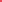 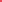 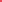 X
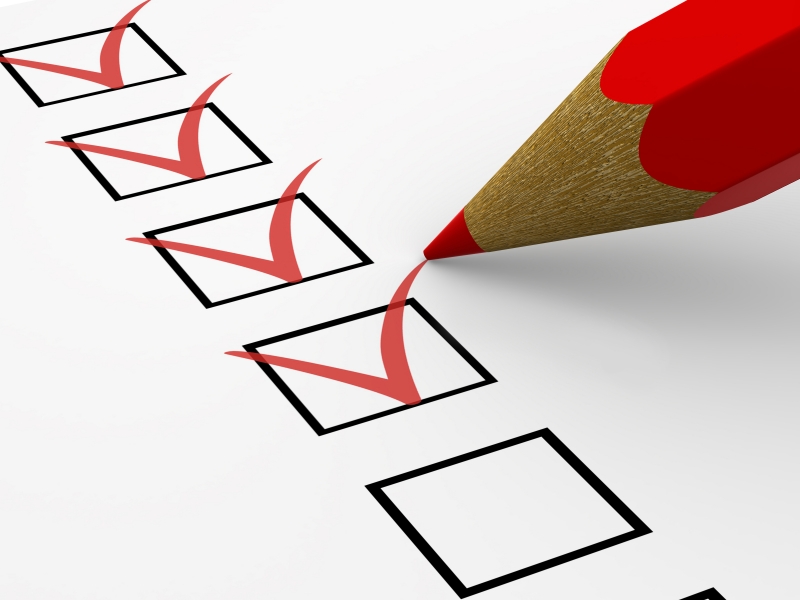 To build trust effectively, there needs to be sufficient contact time between the trainee and supervisor over a prolonged period
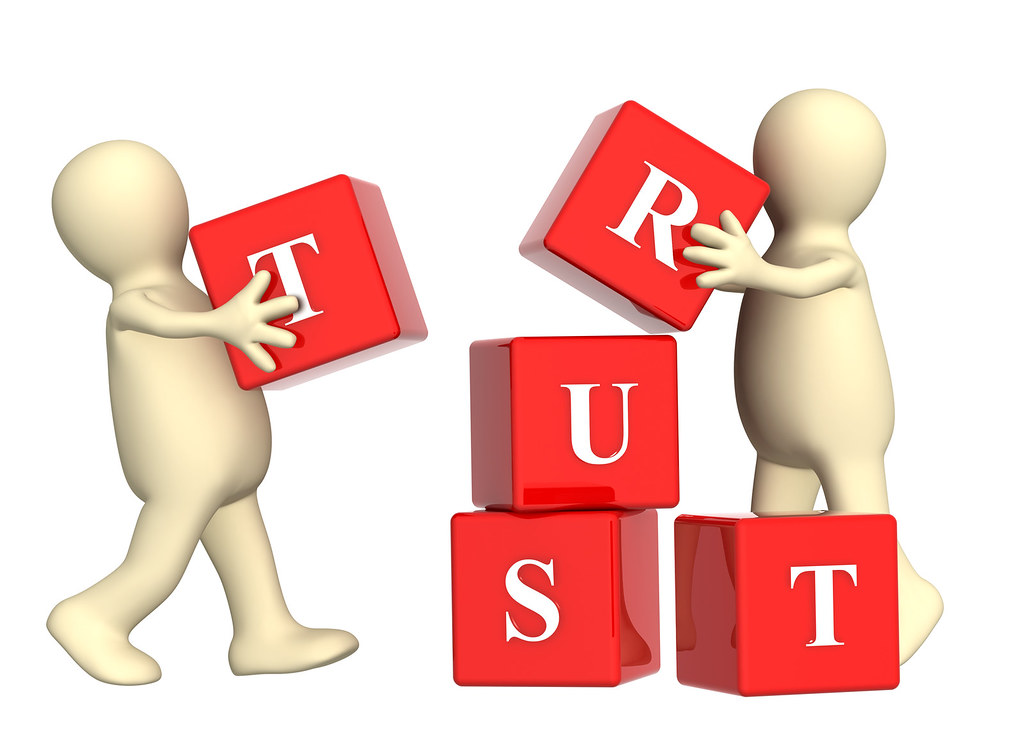 EPAs rely heavily on experienced supervisors making entrustment decisions based on a trainee’s performance
can vary with an individual supervisor’s style, behaviours and interaction with the trainee + the clinical situation and work pressures
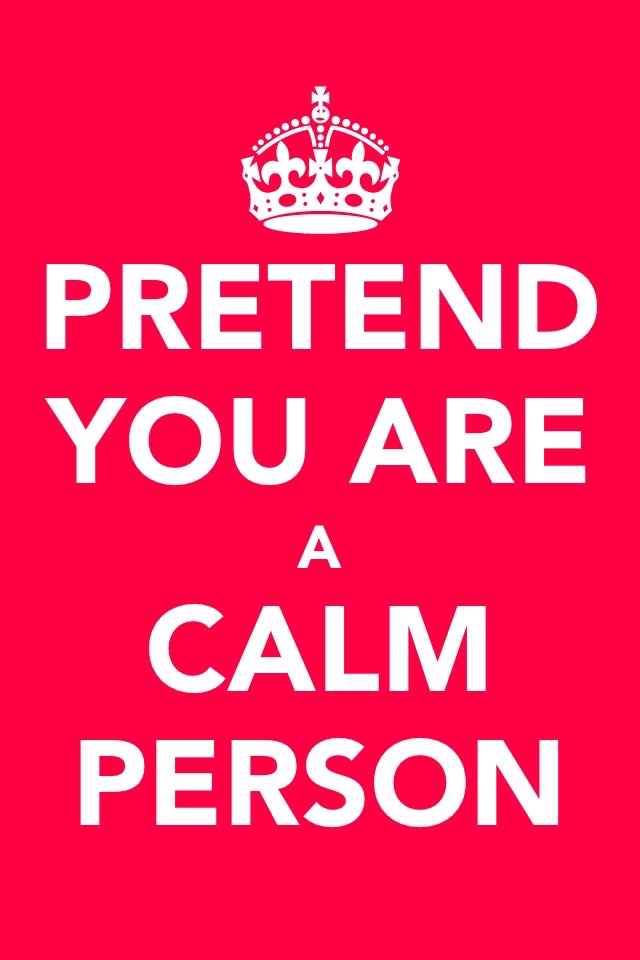 This Photo by Unknown Author is licensed under CC BY-SA-NC
An important component of this is the clinical supervisor and his or her judgement, but is open to bias
Multiple gathered opinions
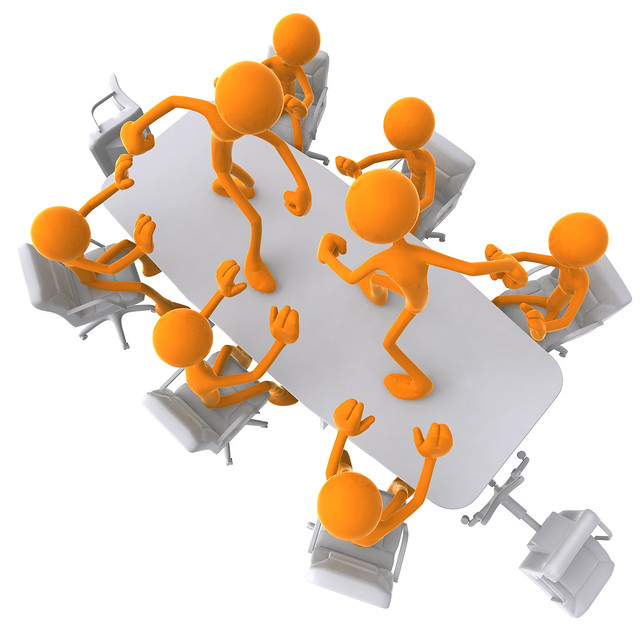 This Photo by Unknown Author is licensed under CC BY-SA
Educational supervisor judgements
For generic CiPs  the educational supervisor will indicate whether the trainee is meeting expectations or not, using the global anchor statements
Trainees will need to be meeting expectations for the state of training as a minimum to progress to the next training year
Level descriptors for clinical CiPs
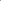 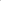 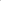 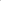 Educational Supervisor Report
Induction Meeting
ARCP
Training Year
Starting at the end
Planning the training year
The Induction Meeting
Ahead of the meeting review;
Make sure that your training in the IMTS1 curriculum is up-to-date
Review Transfers of Information on the trainee
Review previous ES, ARCP etc reports if available
Agree with the Placement Clinical Supervisors how other support meetings will be arranged. Including;
Arrangements for Local Faculty Groups
Arrangements for Professional Development Meetings (ES)
[Speaker Notes: See checklist]
Planning the training year 2
The Induction Meeting
Review the placements for the year
Review the Training Year elements of the Generic Educational Work Schedule or its equivalent
Construct the Personalized Educational Work Schedule for the year or its equivalent
Construct the set of Year-Level SMART Personal Development plans to include (see handout);
MRCP PDP
QI PDP
ALS
Career taster days
Discuss the trainee’s career plans and help facilitate these
Discuss the use of Reflection and make an assessment of how the trainee uses reflection and dynamic PDPs
Discuss the teaching programme
Discuss procedural simulation
Discuss procedural skill consolidation
[Speaker Notes: Educational Work Schedules]
Planning the training year 3
Discuss arrangements for LTFT training if appropriate
Plan additional meetings including the Professional Development Meetings and the interaction with the Placement Clinical Supervisors
Planning of SLEs and WPBA
Arrangements for MSF
Review the Decision Aid
Arrangements for Interim Review of Competence Progression (IRCP)
Arrangements for Annual Review of Competency Progression (ARCP) and the writing and discussion of the Educational Supervisor Report
Pastoral support 
Arrangements for reporting of concerns
Plan Study Leave
Planning the training year 4
At the end of the meeting the trainee should have a clear plan for providing the evidence needed the ES to make the required entrustment decisions.
Gathering the Evidence
Local Faculty Groups (LFG)
The LFG is a group of senior clinicians (medical and non-medical) who get together to discuss trainees’ progress. The purpose is not only to make an assessment of a trainee but to determine and plan on-going training. 
Two models
Gathering the Evidence 2
Multi-Source Feedback
Multi-Consultant Report
Multiple Consultant Report
This form is designed to help to capture the opinions of consultants who have supervised the trainee in a clinical setting 
The MCR should be completed within three months of the end of placement 
Respondents should provide feedback on the doctor in training’s progress, using global anchor statements, against the CiPs
It may not be possible to complete all domains, but respondents are encouraged to complete assessments for all CiPs that are relevant to the supervision of the trainee for that particular placement
[Speaker Notes: This is a really important piece of evidence – it is vital that this is completed properly, giving sufficient detail of areas of strength and weakness, to inform the educational supervisor’s decisions. The decision aid states the minimum number of consultants that need to complete the MCR for each year.]
Multiple Consultant Reports
The multiple consultant reports are vitally important in supporting educational supervisor judgements
Detailed comments must be given to support any rating of below expectations
Comments are encouraged for all other ratings, particularly to inform areas of excellence
[Speaker Notes: The form wont let consultants continue if they haven’t given supporting statements for ratings of below expectations.]
Gathering the Evidence 3
Supervised Learning Events
Case-based Discussions
Mini-CEX
Acute Care Assessment Tool
Gathering the Evidence 4
Workplace-based Assessment
Direct Observation of Procedural Skills
Teaching Observation
Quality Improvement project Assessment Tool

Reflection (see handout)
MRCP
Gathering the Evidence 6Professional Development Meetings
Meet away from the clinical area regularly to:
Discuss cases 
Provide feedback
Monitor progress of learning objectives
Discuss reflections
Provide careers advice 
Monitor and update the trainees’ PDP
Record meeting key discussion points and outcomes using the Additional Meeting Form
Record progress against the CiPs by updating the comments in the CiP section of the portfolio.
Provide support around other issues that the trainee may be encountering.
Aug
Sept
Oct
Nov
Dec
Jan
Feb
Mar
Apr
May
Jun
Jul
Placement 1
Placement 3
Placement 2
Trust Induction
Placement Induction
Induction Meeting
Programme Induction
CS Induction
CS appraisal
Professional Development Meetings
LFG
MSF
MCR
SLEs
ESR
ARCP
What do you need as an ES?
2 day train the trainer 
Yearly update
Yearly Educational Appraisal
Clear and transparent time in your job plan
What can we do?
Educational CPD
Updates
Support with Job Plan
Key Messages
Different, more satisfactory relationship with Trainees
Opinion built on evidence rather than tick box
LFG crucial 
Requires planning and structure and proper job planning
IM3-not just a glorified CMT
Questions?